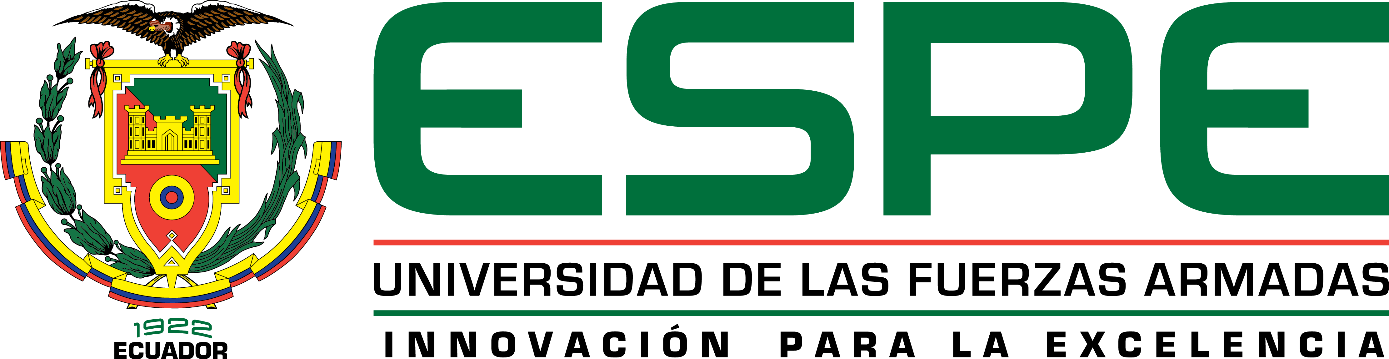 INGENIERÍA EN COMERCIO EXTERIOR Y NEGOCIACIÓN INTERNACIONAL
Propuesta de un modelo asociativo para la generación de oferta exportable de calzado de cuero para dama producido en Tungurahua.
ELABORADO POR:
Tatiana Alexandra Ibadango Paucar
Mayra Fernanda Mallitaxi Heredia
QUITO, 2016
TEORÍA DE LA INDUSTRIALIZACIÓN
FUNDAMENTACIÓN TEÓRICA
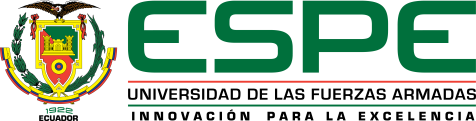 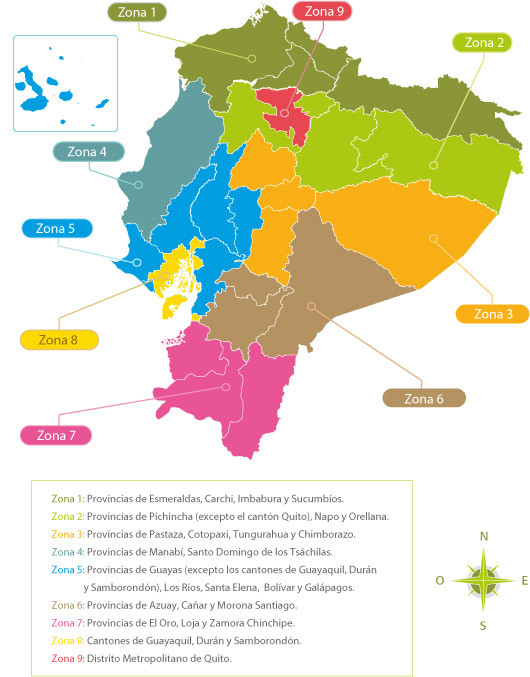 Objetivo 3:
Mejorar la calidad de vida de la población.

Objetivo 10:
Impulsar la transformación del la Matriz productiva
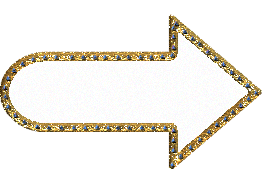 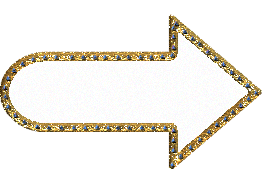 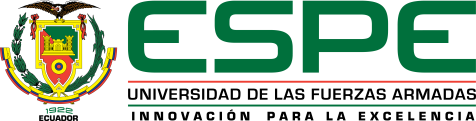 GENERALIDADES DEL CALZADO
24 Curtiembres
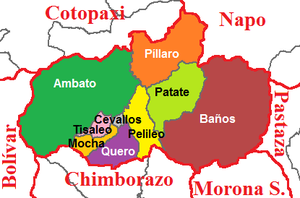 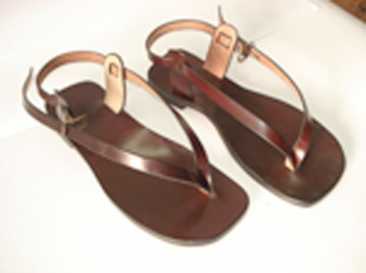 Manera
artesanal.
El 50% de la producción nacional.
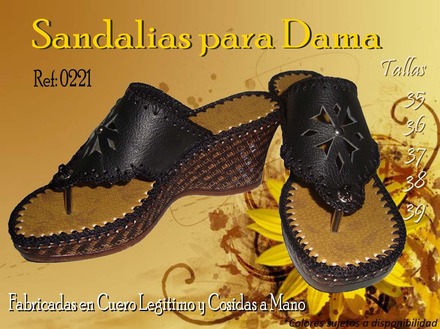 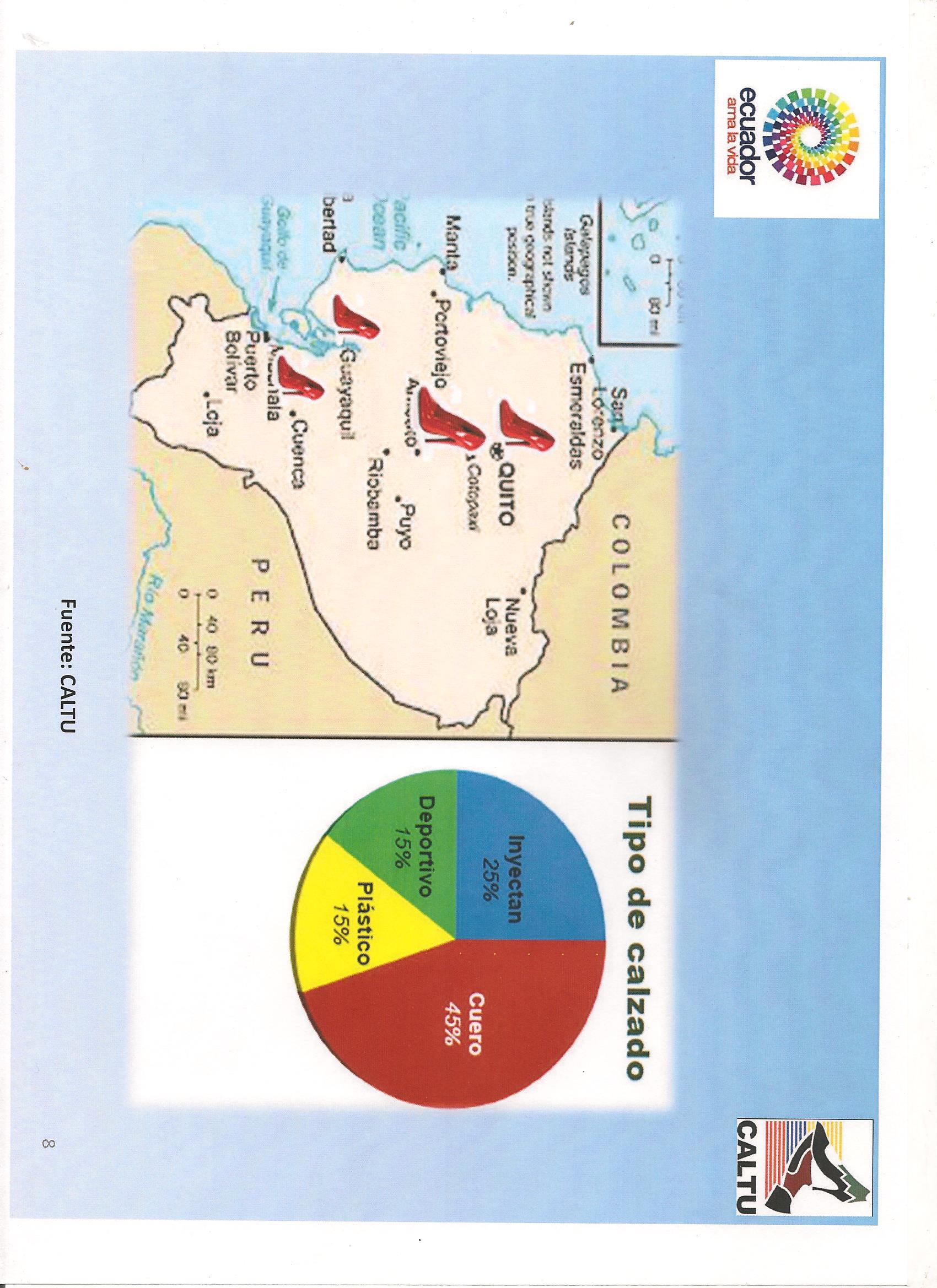 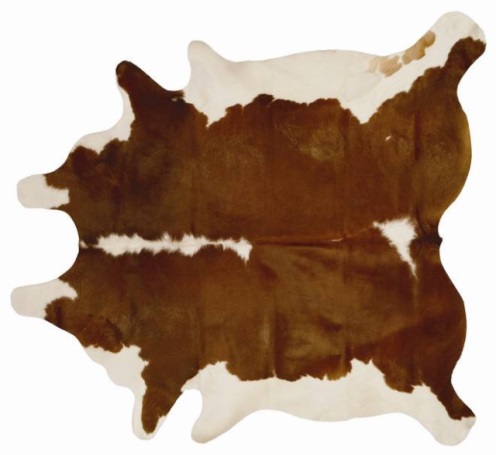 El 45% es cuero
2014 se exporto un valor FOB de 38,9 miles de millones 
Colombia, Perú, Venezuela, Guatemala y Estados Unidos
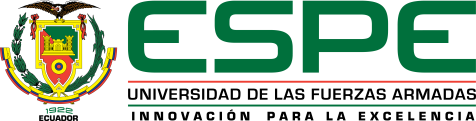 PRINCIPALES PROVINCIAS DE PRODUCCIÓN DE CALZADO
2500 socios
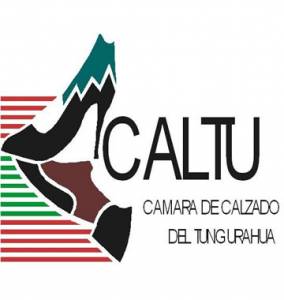 70 socios
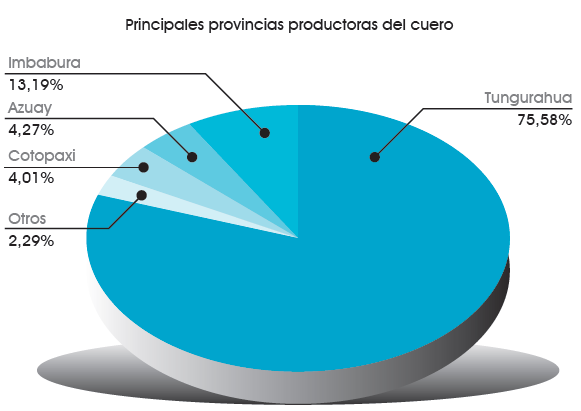 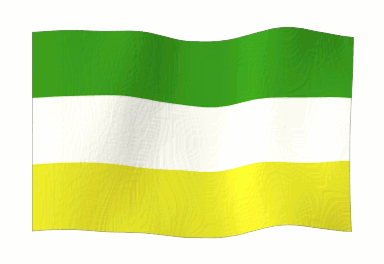 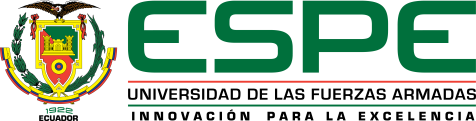 RESTRICCIÓN A LAS EXPORTACIONES DE CUERO Y PIELES
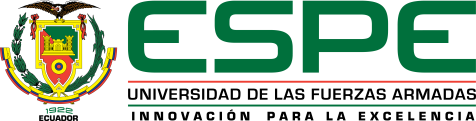 CALTU
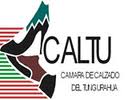 LAS EXPORTACIONES DE ECUADOR AL MUNDO SON LAS SIGUIENTES:
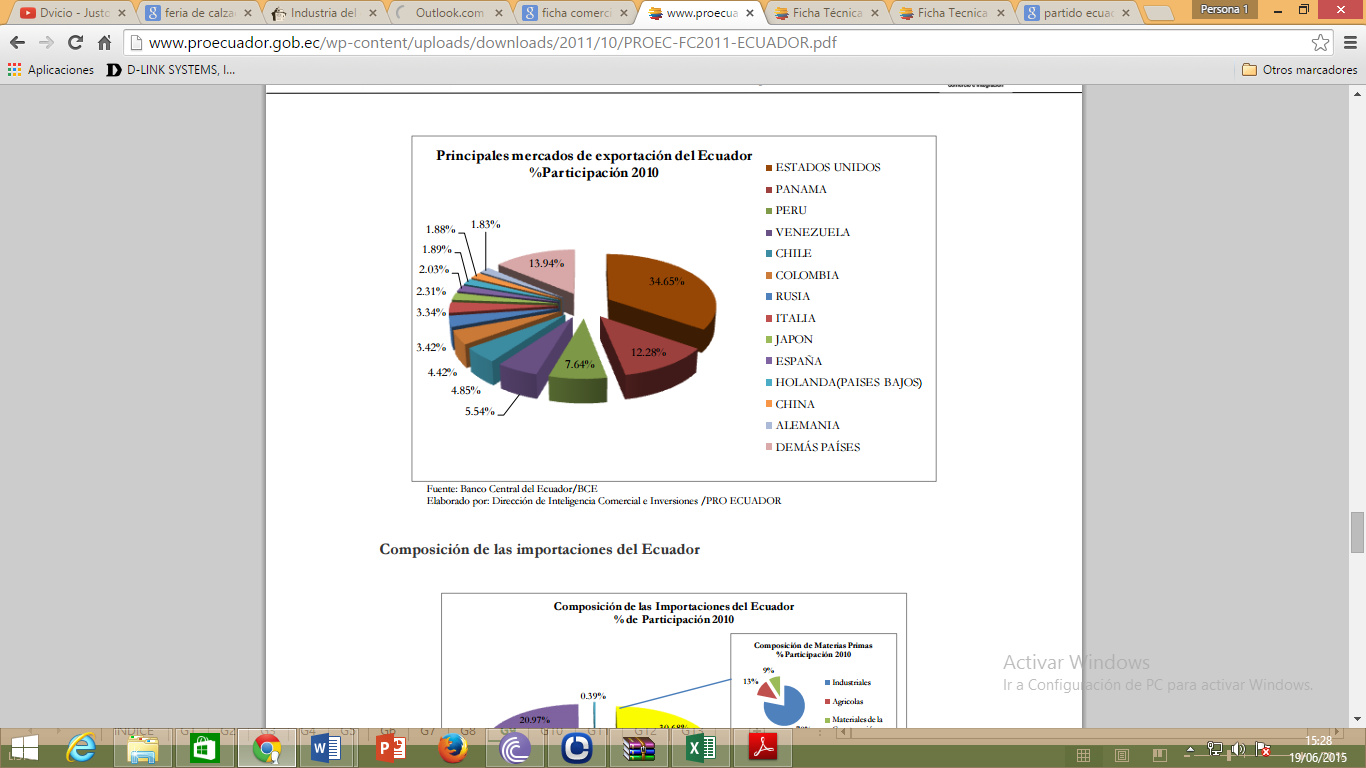 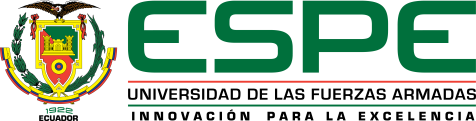 CADENA DE VALOR
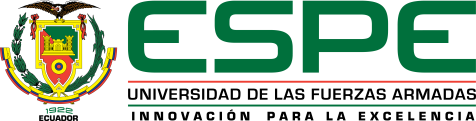 ASOCIATIVIDAD INVOLUCRA
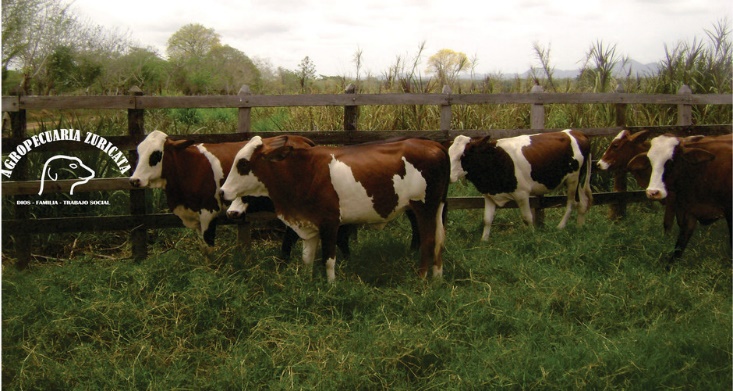 Criaderos de ganado
Curtiembres
Producción de calzado
Capacitación de la mano de obra
Líneas de crédito y financiamiento.
Promoción de la asociatividad
Mercadeo
Comercialización del producto en el mercado interno y externo
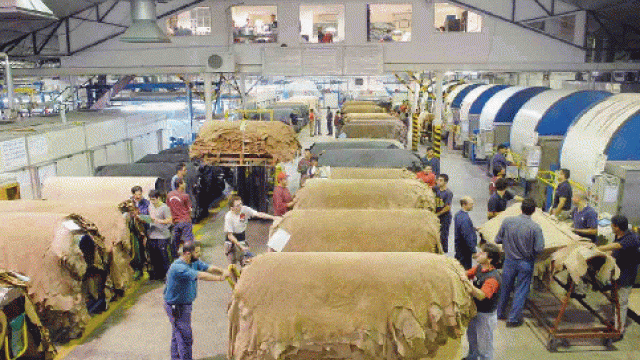 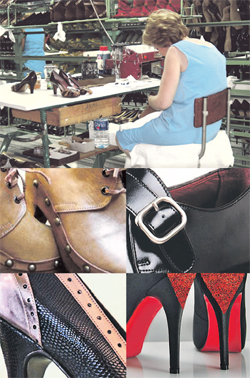 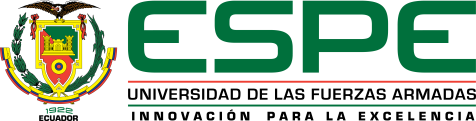 PRODUCTO
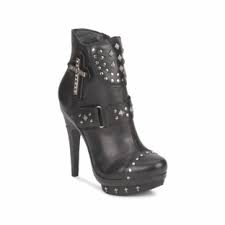 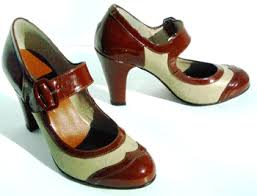 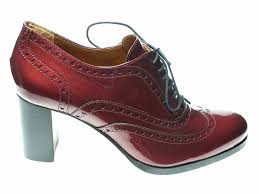 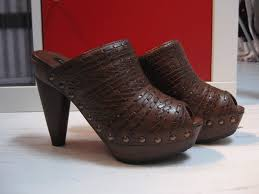 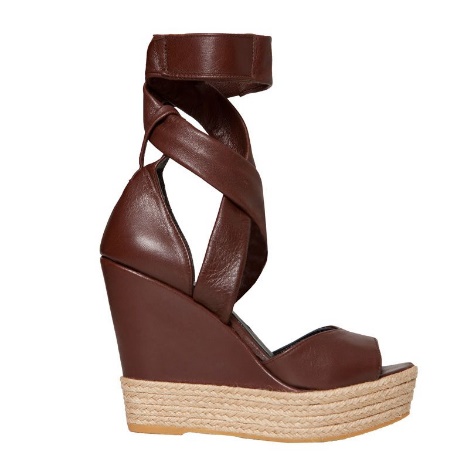 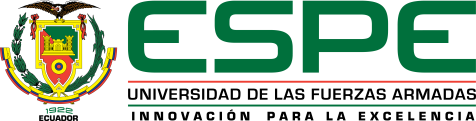 OFERTA
Aplicando la fórmula:

35 millones pares + 11 millones pares – 43 millones pares = 3 millones pares
PRODUCCIÓN NACIONAL
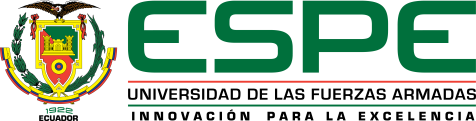 46
44
42
40
38
36
35
31
30
28,8
Fuente: CALTU
ESTUDIO DE MERCADO
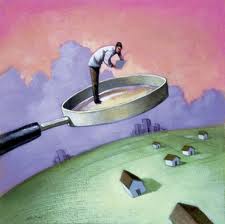 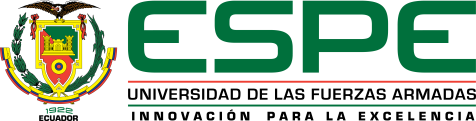 CALZADO EN EL MUNDO 6403.20
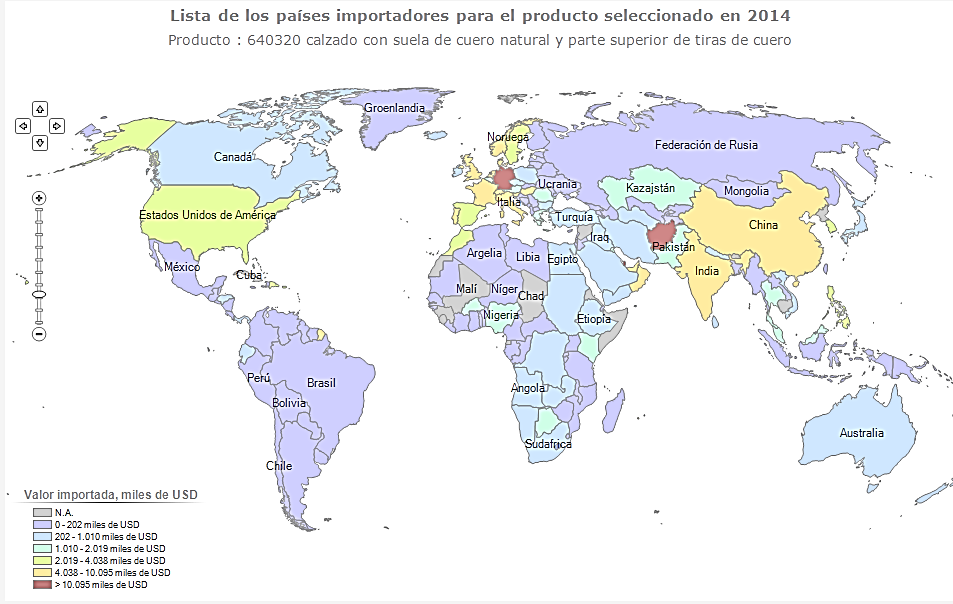 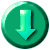 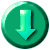 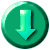 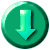 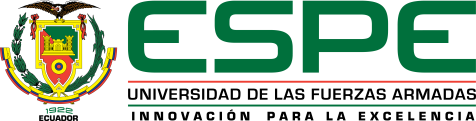 CALZADO EN EL MUNDO 6403.51
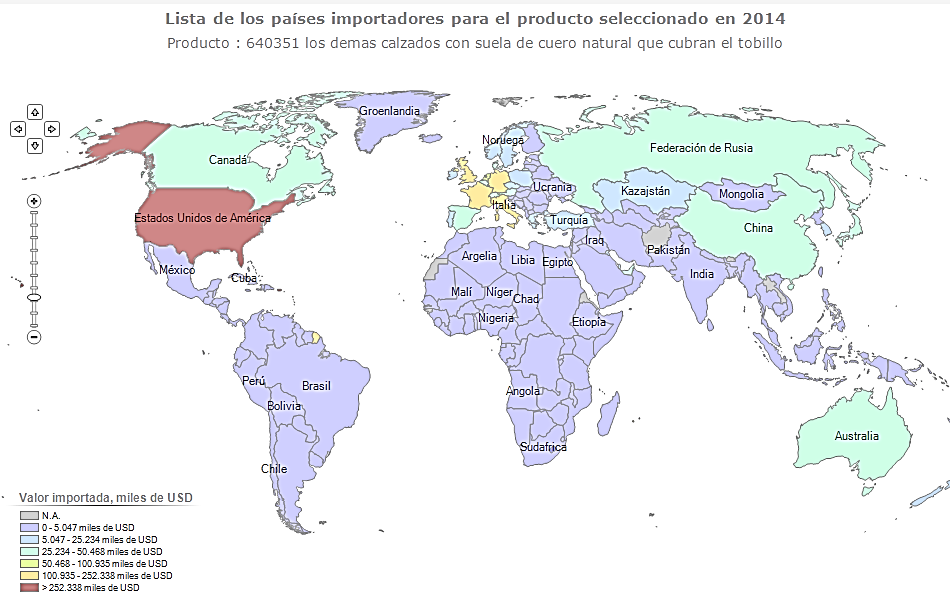 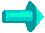 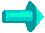 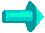 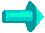 DEMANDA
DEMANDA SATISFECHA DE COLOMBIA
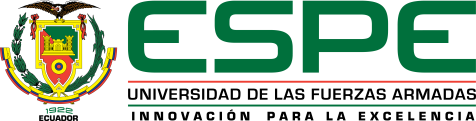 Demanda de Colombia  2014

Producción nacional + importaciones – exportaciones = Consumo 
45 millones + 57millones – 2 millones =  100 millones pares de zapatos requeridos.
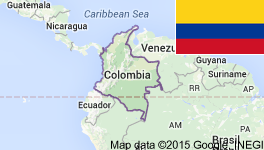 Población Colombia= 48.32  millones de habitantes * 1.5  (Pares de zapatos que se ha estimado que compran)  = 72.48 millones de  pares de calzado al año (CONSUMO APARENTE DE COLOMBIA)
Entonces LA DEMANDA 100 millones (pares de calzado requeridos anualmente) - CONSUMO APARENTE 72.48 (calzado que se requiere en realidad al año) 
= 100   millones – 72.48 millones = 27.52 millones de calzado demanda satisfecha
FLETE = USD   1.05 x kg.
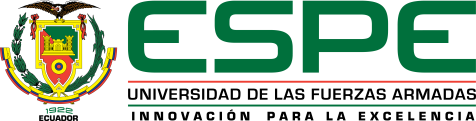 DEMANDA INSATISFECHA DE COSTA RICA
Demanda de Costa Rica  2014
Producción nacional + importaciones – exportaciones = Consumo 
36.000 + 7’296.255,7 - 43.352,45 = 7’288.903,25   pares de zapatos requeridos.
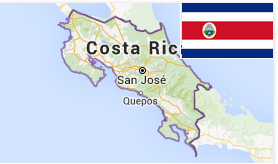 Población Costa Rica= 4,872  millones de habitantes * 2.5 (Pares de zapatos que se ha estimado que compran)  = 12.18 millones de  pares de calzado al año (CONSUMO APARENTE DE COSTA RICA)
Entonces LA DEMANDA 7’288.903,25  (pares de calzado requeridos anualmente) - CONSUMO APARENTE 12.18 (calzado que se requiere en realidad al año) 
= 7’288.903,25   millones - 12.18 millones = - 4´891.097 millones de calzado demanda insatisfecha
FLETE = USD   2.15 x kg.
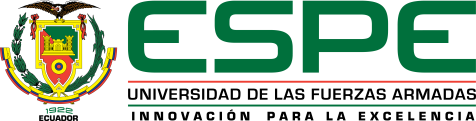 DEMANDA INSATISFECHA DE PERÚ
Demanda de Perú  2014
Producción nacional + importaciones – exportaciones = Consumo 
2.7 millones + 42.2 millones – 3.4 millones = 53.8  pares de zapatos requeridos.
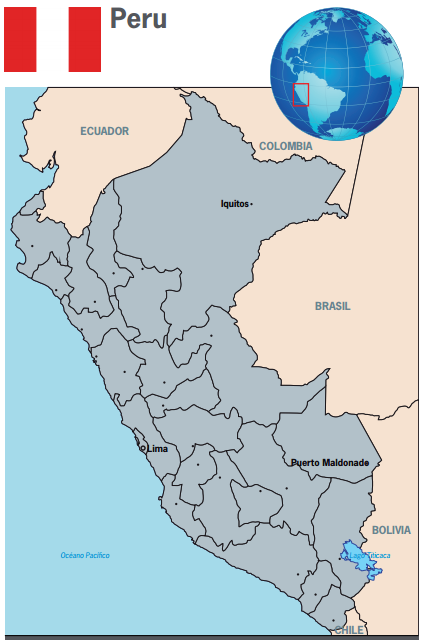 Población Lima= 30.38 millones de habitantes * 2.2 (Pares de zapatos que se ha estimado que compran)  = 66.84 millones de  pares de calzado al año (CONSUMO APARENTE DE PERÚ)
Entonces LA DEMANDA 53.8 (pares de calzado requeridos anualmente) - CONSUMO APARENTE 66.84  (calzado que se requiere en realidad al año) 
= 53.8   millones - 66.84 millones = -13.04 millones de calzado demanda insatisfecha
FLETE = USD   1.20 x kg.
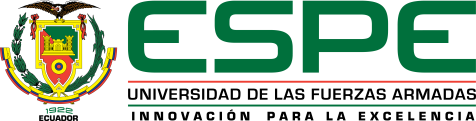 MERCADO META
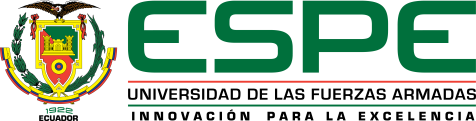 REQUISITOS PREVIOS A LA EXPORTACIÓN
Las exportaciones deberán ser acompañadas de los siguientes documentos:
RUC de exportador.
Factura comercial original.
Autorizaciones previas (cuando el caso lo amerite).
Certificado de Origen (cuando el caso lo amerite).
Registro como exportador a través de la página Web del Servicio Nacional de Aduana del Ecuador.
Documento de Transporte
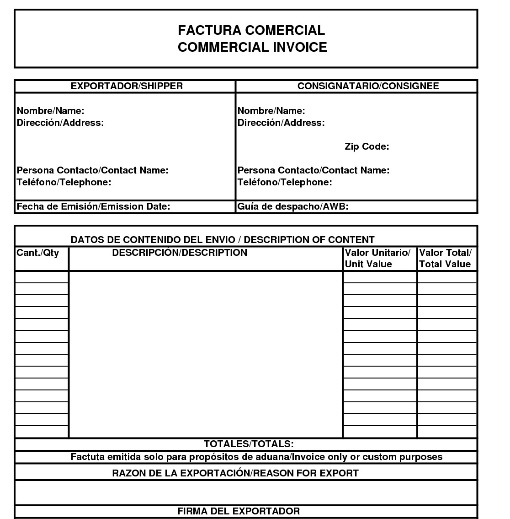 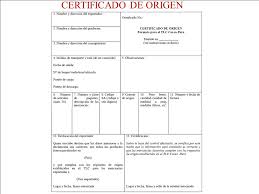 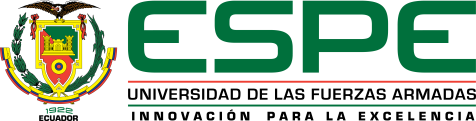 INSTITUTO ECUATORIANO DE NORMALIZACIONREGLAMENTO TÉCNICO ECUATORIANO RTE INEN 013:2006Etiquetado y rotulado de textiles, prendas de vestir, calzado y accesorios afines.
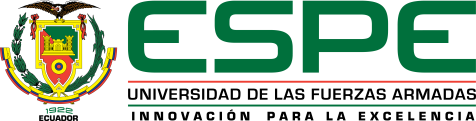 TIPOS DE ASOCIATIVIDAD
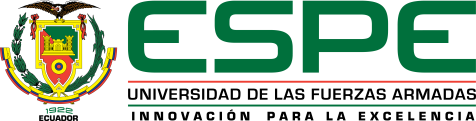 CONSORCIO DE EXPORTACIÓN
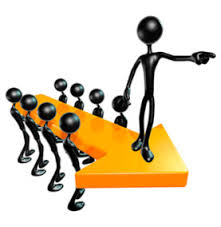 Objetivo en común
Unir esfuerzos
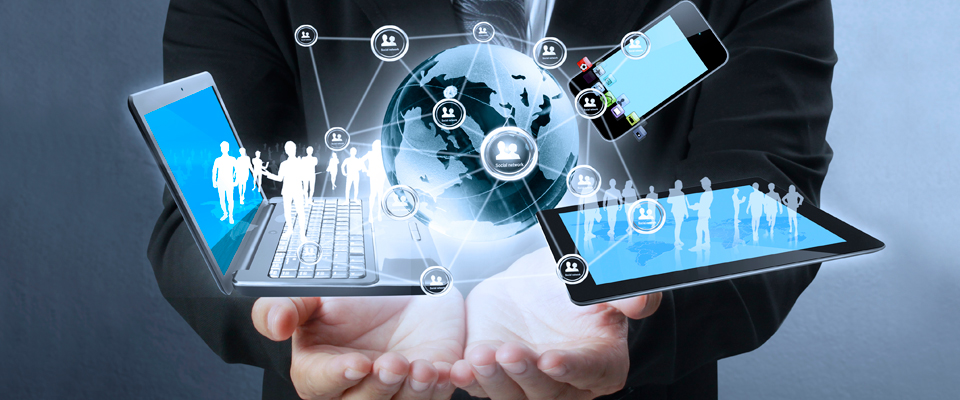 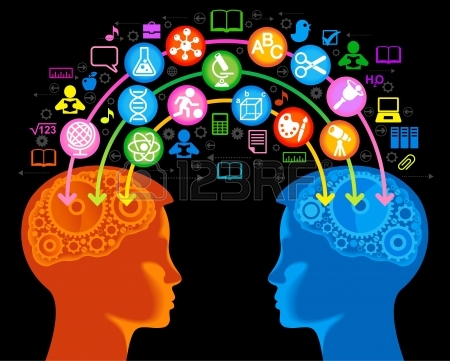 Conocimiento
Tecnología
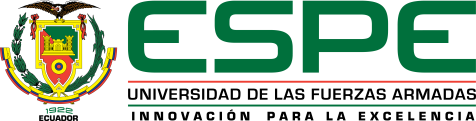 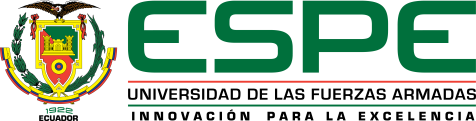 CONSORCIO
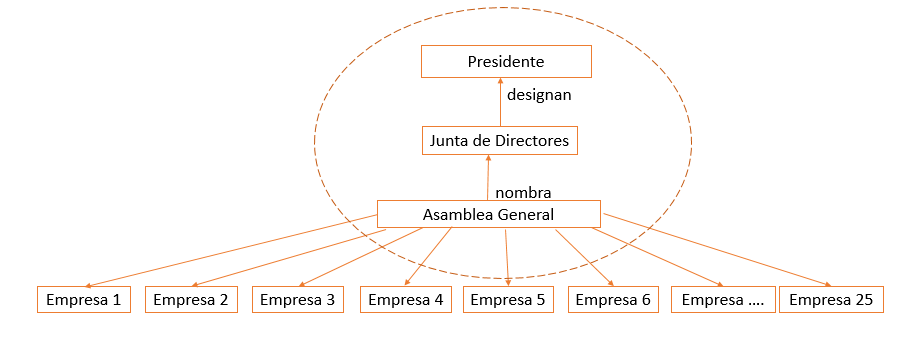 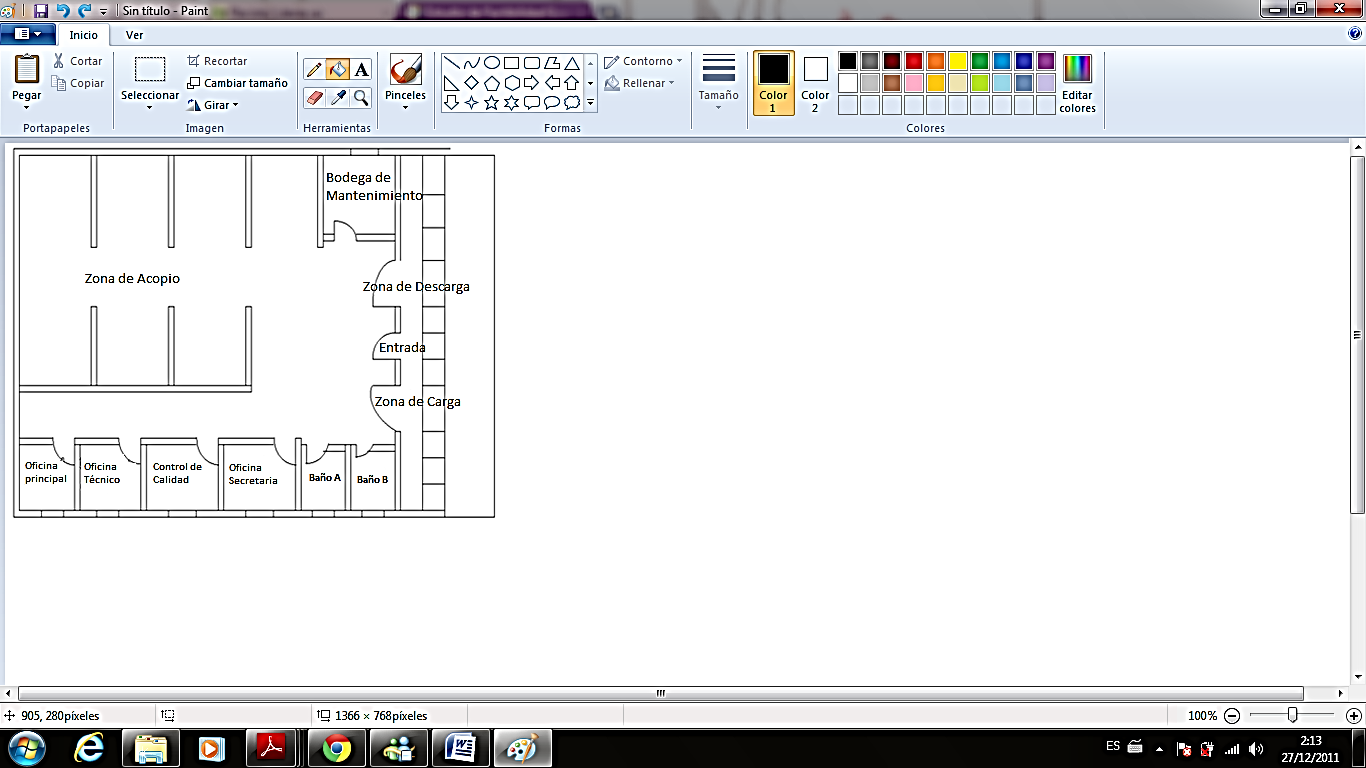 CENTRO DE ACOPIO
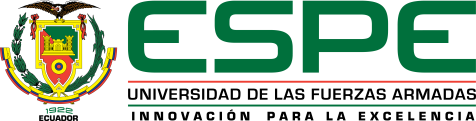 CONSORCIO DE EXPORTACIÓN
Estatutos
Acuerdos de los accionistas
Reglamento interno
Tamaño del consorcio
Financiamiento
Nombre del consorcio
Funcionamiento del consorcio
CONEXCAL
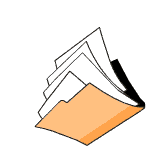 AMVASHOES
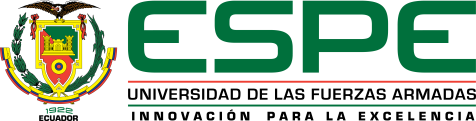 COSTO MENSUAL Y ANUAL POR PAR DE ZAPATOS Y SANDALIAS DE LAS PARTIDAS 6403.20 Y LA PARTIDA 6403.51
COSTO DE PRODUCCIÓN POR PAR MENSUAL Y ANUAL  DE LAS  PARTIDAS 6403.20 CORRESPONDIENTE A CALZADO CON SUELA DE CUERO NATURAL Y PARTE SUPERIOR DE TIRAS DE CUERO Y LA PARTIDA 6403.51 CORRESPONDIENTE A LOS DEMÁS CALZADOS CON SUELA DE CUERO NATURAL QUE CUBRAN EL TOBILLO.
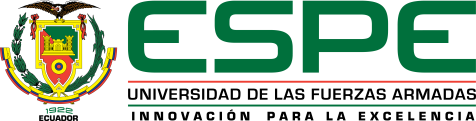 GANANCIA DE LOS PRODUCTORES POR PAR A NIVEL NACIONAL POR PARTIDA ARANCELARIA
VALOR INCREMENTAL DE LA PROPUESTA PLANTEADA POR PAR DE ZAPATO A SER EXPORTADO
BENEFICIOS POR FAMILIA
$123357,98
25 PRODUCTORES
$163107,98
25 PRODUCTORES
CONCLUSIONES
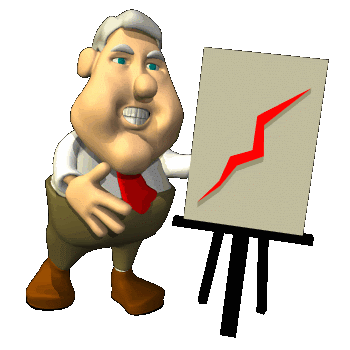 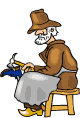 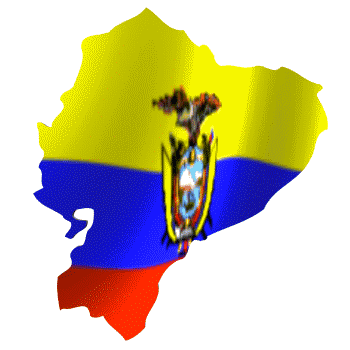 RECOMENDACIONES
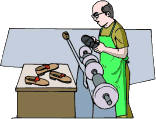 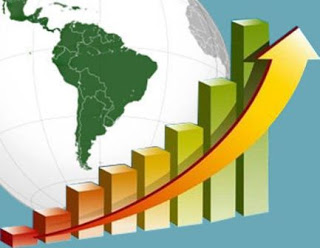 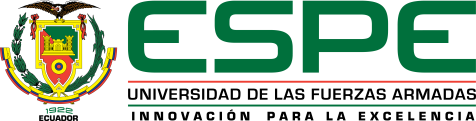 GRACIAS
POR SU ATENCIÓN